Rechtvaardigheid in de energietransitie
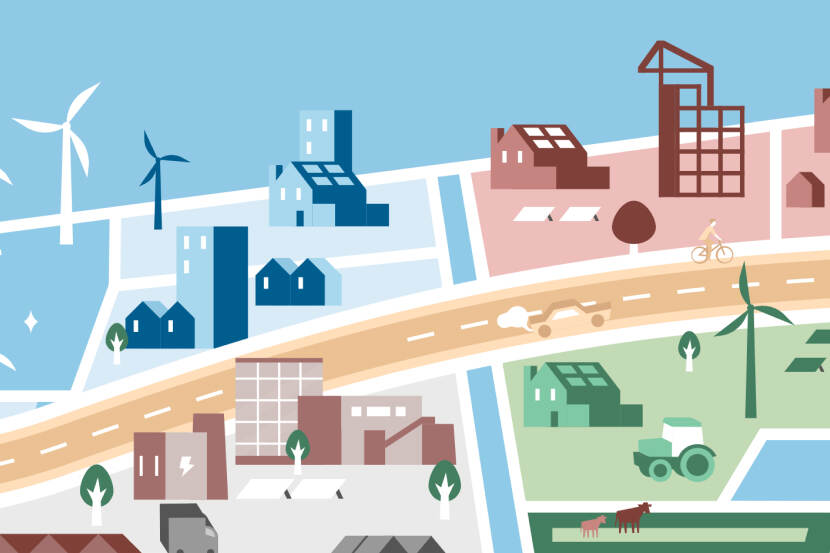 Thomas Schuurman Hess
TNO | 
3-7-2024
1
Innovation for life
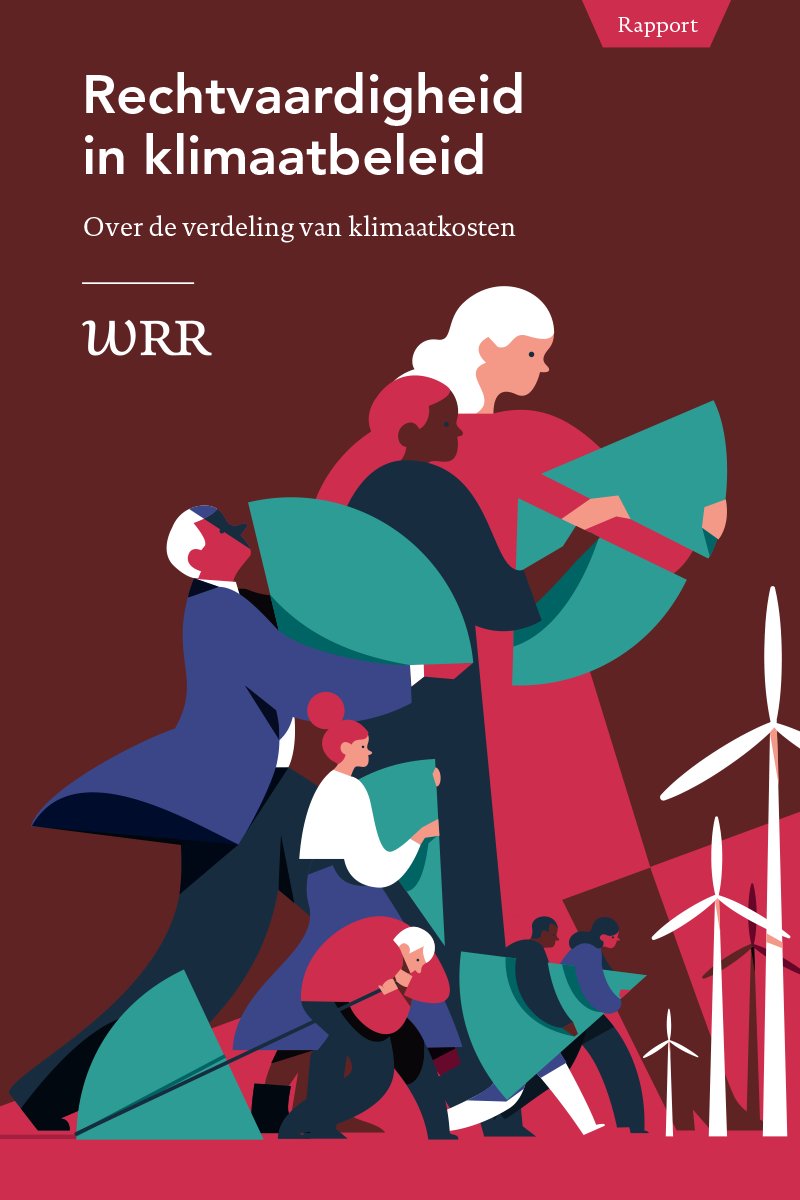 Rechtvaardigheid
Eerlijke verdeling kosten als voorwaarde voor draagvlak
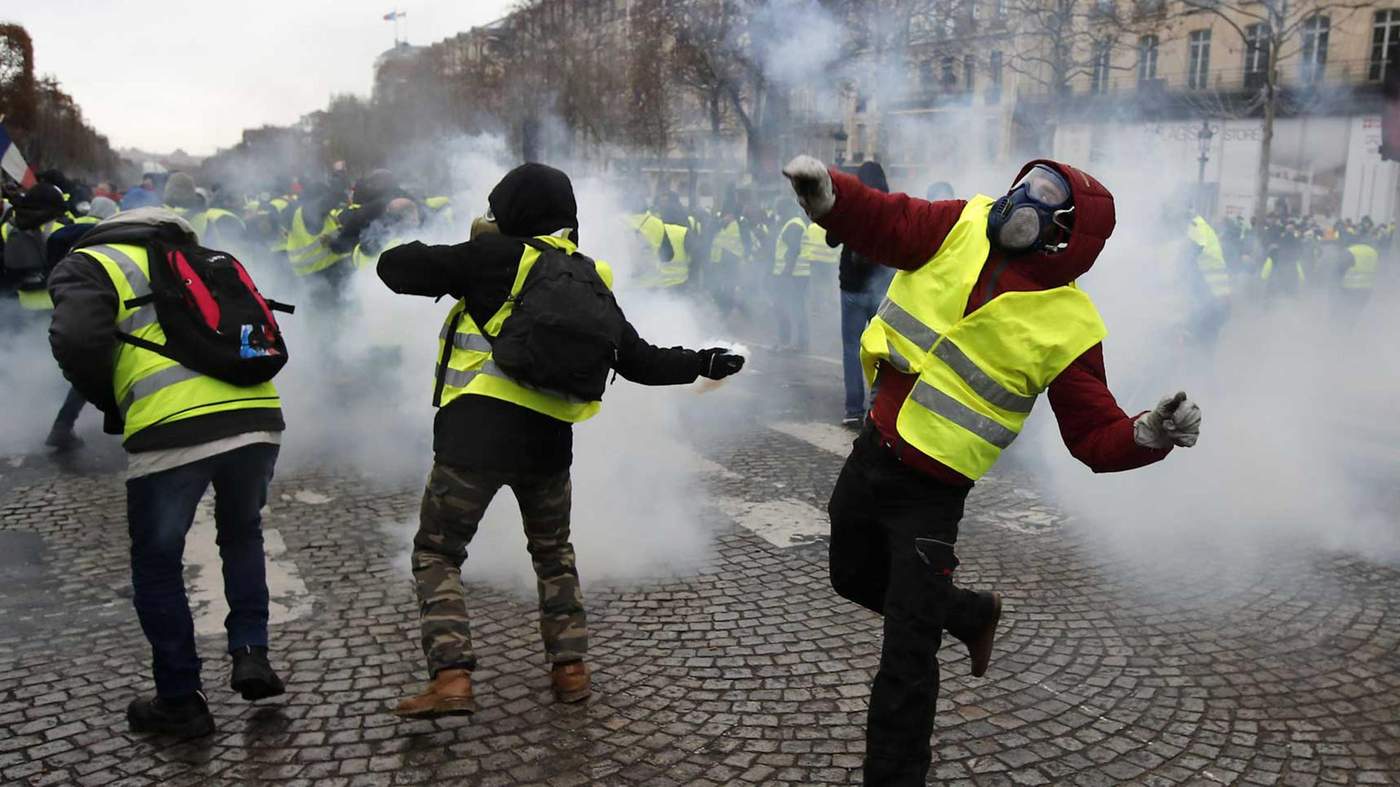 Bron: BBC 2018
2
[Speaker Notes: Waarom moeten we het hebben over rechtvaardigheid?

Onderzoek laat dat zien, bijvoorbeeld een studie van TNO uit 2020. Mensen krijgen klimaatmaatregels voorgelegd. Dit onderzoek laat duidelijk zien dat eerlijkheid van de kosten de belangrijkste voorspeller is van steun voor een maatregel

We hebben in het verleden ook gezien wat er kan gebeuren: gilet jaunes, dieseltaks]
Klimaat- en energierechtvaardigheid
Waarom rechtvaardigheid?
Klimaat- en energierechtvaardigheid:
Doel: gelijkwaardigheid in de sociale en economische participatie binnen het energiesysteem, en het aanpakken van sociale, economische en gezondheidslasten op historisch benadeelde gemeenschappen (IEJ, 2014). 
Een concept om verschillende rechtvaardigheidskwesties te identificeren en met elkaar te verbinden;
Een analytisch instrument om te begrijpen hoe waarden zijn ingebed in energiesystemen of hoe de verwaarlozing van deze kan worden opgelost, en;
Een besluitvormingsinstrument om weloverwogen keuzes te maken (Sovacool & Dworkin, 2015).
Distributieve rechtvaardigheid
Erkennende rechtvaardigheid
Procedurele rechtvaardigheid
Rechtvaardigheid is normatief
Rechtvaardigheid is een normatief begrip
De opvattingen van mensen over rechtvaardigheid zijn afhankelijk van: 
Rechtvaardigheidsprincipes: overtuigingen over wat rechtvaardig handelen inhoudt (bijvoorbeeld ‘de sterkste schouders dragen de zwaarste lasten’). 
En besluit is altijd normatief;  gaat om de transparantie van afwegingen en beslissingen.
Kennis of opvattingen over bijvoorbeeld specifieke risicobeoordelingen of de consequenties van specifieke acties.
Subject: op wie of wat rechtvaardigheid van toepassing is. 
Schaal: de schaal, plaats of geografie van rechtvaardigheid.
Tijd: het tijdspad wat in acht wordt genomen.
[Speaker Notes: Er is niet een manier om het te duiden – te breed
Hoe je kijkt, geeft oordeel over een principe, en daarnaast is het besluit altijd normatief: er is niet een rechtvaardige oplossing, echter afwegingen waar je voor kiest en hoe je het uitlegt]
Innovation for life
Klimaatkosten
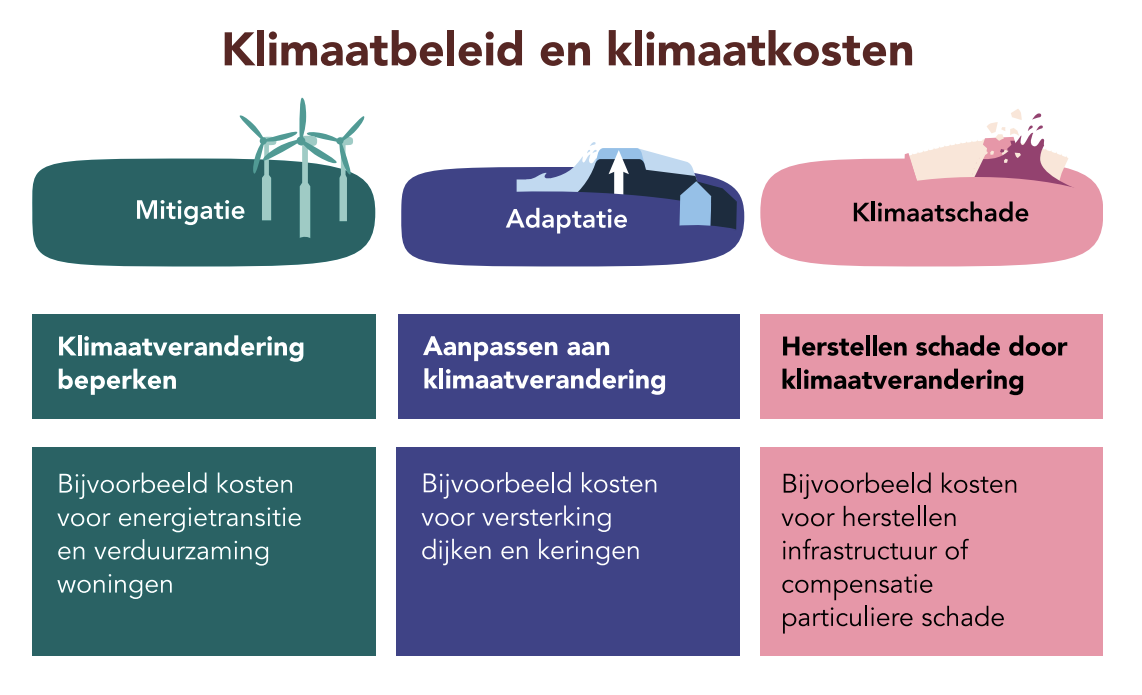 Bron: WRR 2023
5
[Speaker Notes: Wat zijn die kosten dan?
WRR rapport: in den brede
Energietransitie valt binnen mitigatiekosten
Veel van de discussie richt zich nu op energiearmoede, dat is weer een vraagstuk binnen de energietransitie. De energietransitie gaat ook over de verduurzaming van de industrie, het stimuleren van lokale opwek. Binnen alle opgaven zitten verdelingsvraagstukken; hoe worden de kosten verdeeld?]
Innovation for life
Verdelingsprincipes
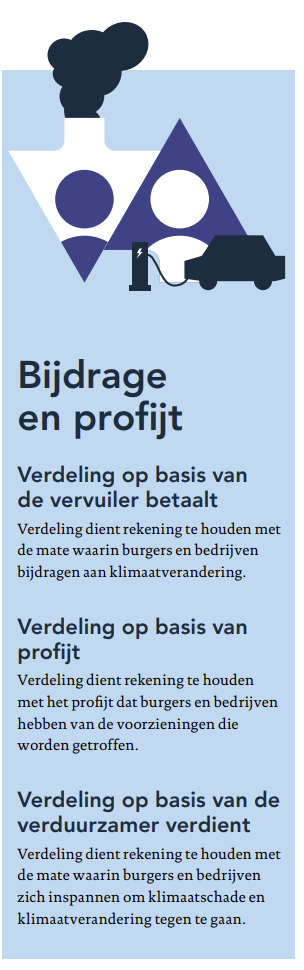 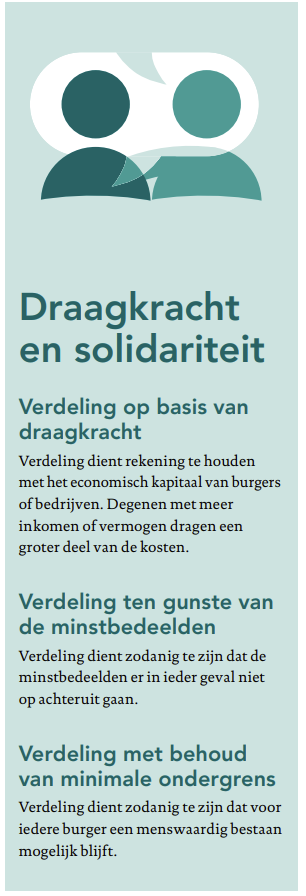 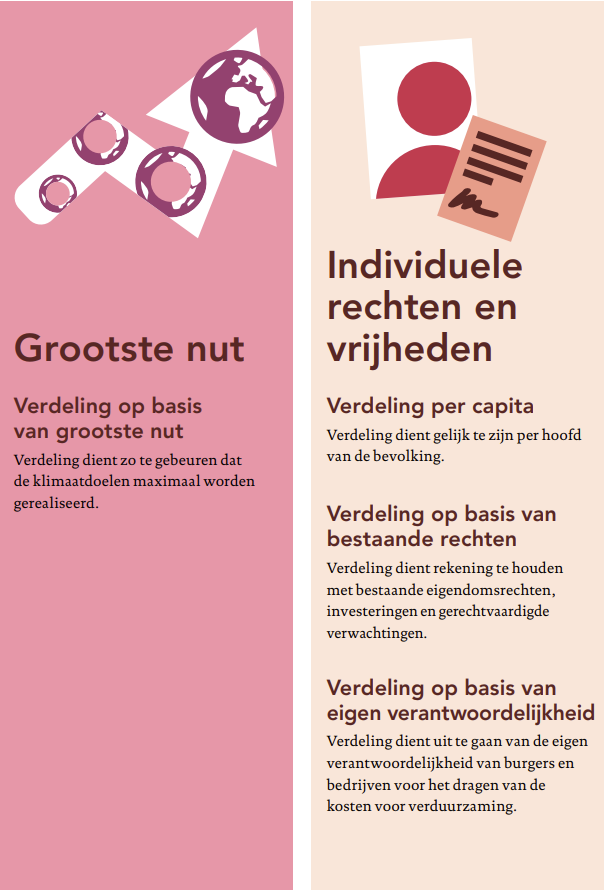 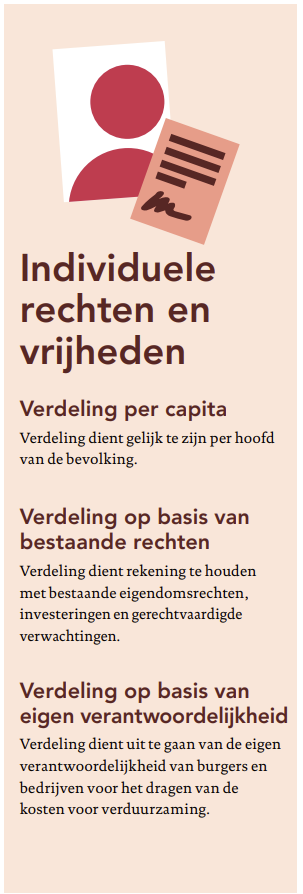 Bron: WRR 2023
6
[Speaker Notes: Hoe kan je kosten dan verdelen? Wat zijn denkbare rechtvaardige verdelingen?
De WRR identificieert 10 verschillende verdelingsprincipes, die onder te brengen zijn in 4 clusters, elk met een eigen focus.
Grootste nut. Uitkomst telt, in dit geval: CO2-reductive
Individuele rechten en vrijheden, gaat uit van het individu (e.v. en per capita), maar ook met verworven of bestaande rechten (bv net geïnvesteerd, dan mag die investering nie topeens in het niets vallen)
Draagkracht en solidariteit, vrij straight forward
Bijdrage en profijt, gaat uit van gedrag.]
Innovation for life
Principes in beleid
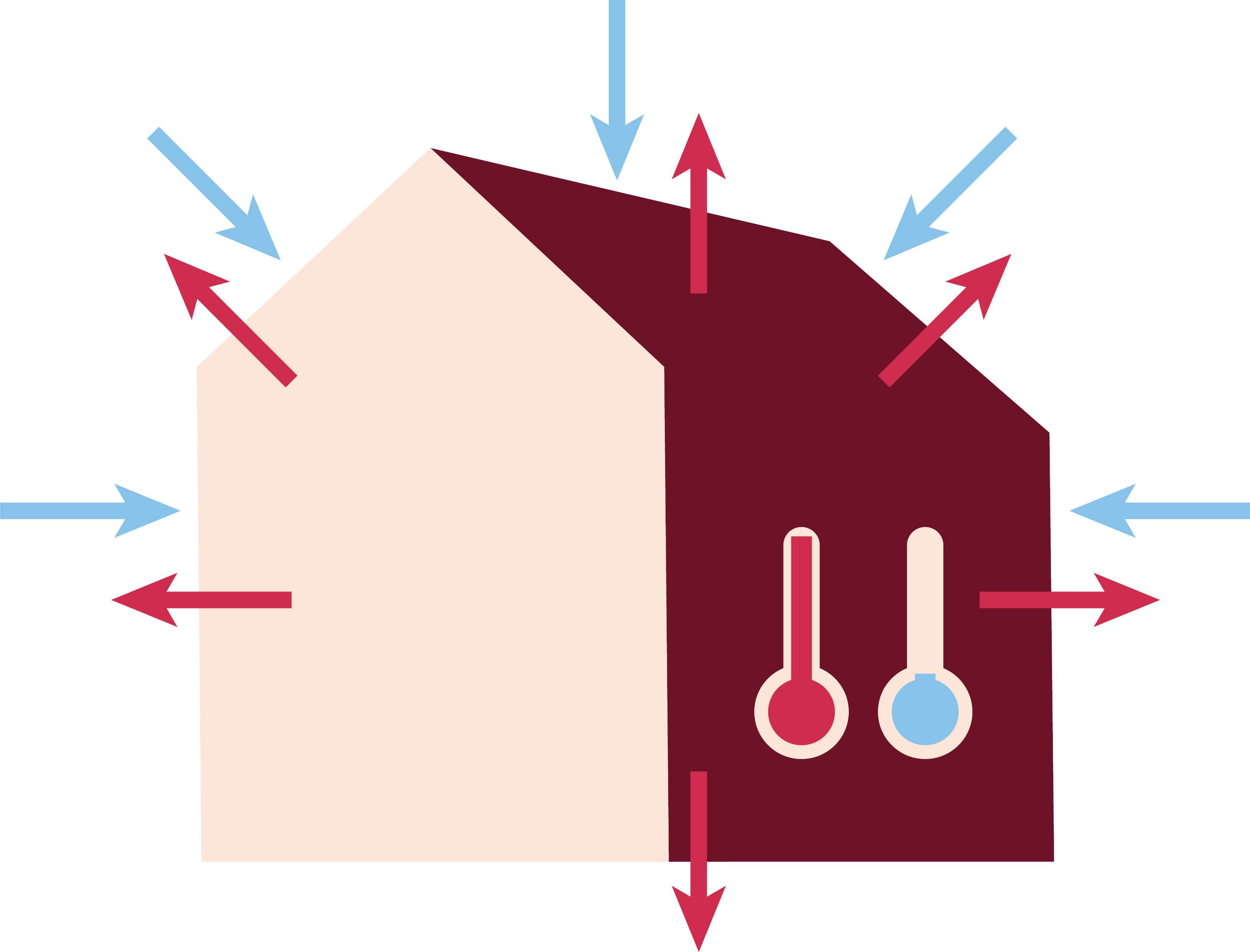 Nu: “verduurzamer verdient”

Denkoefening: “grootste nut”

Beginnen waar het meest ‘te halen’ is
Bron: WRR 2023
7
[Speaker Notes: Analyse verricht op 4 casussen, waaronder de verduurzaming van de gebouwde omgeving.]
Innovation for life
Burgerperspectief
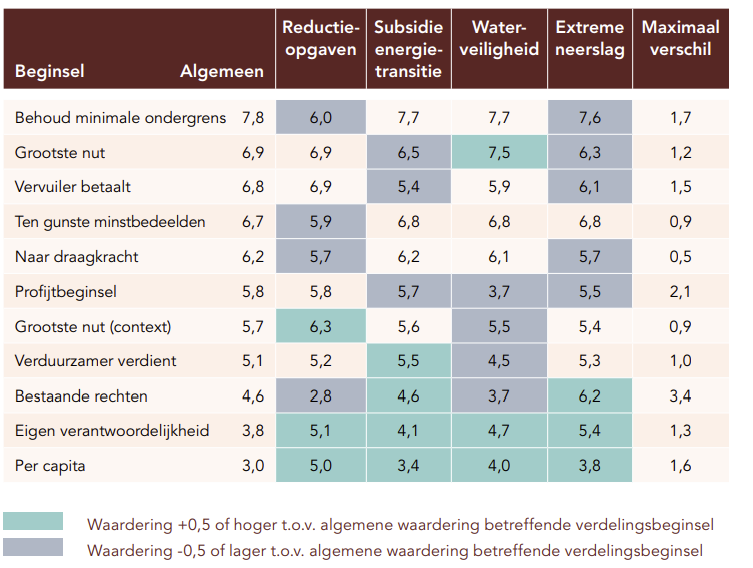 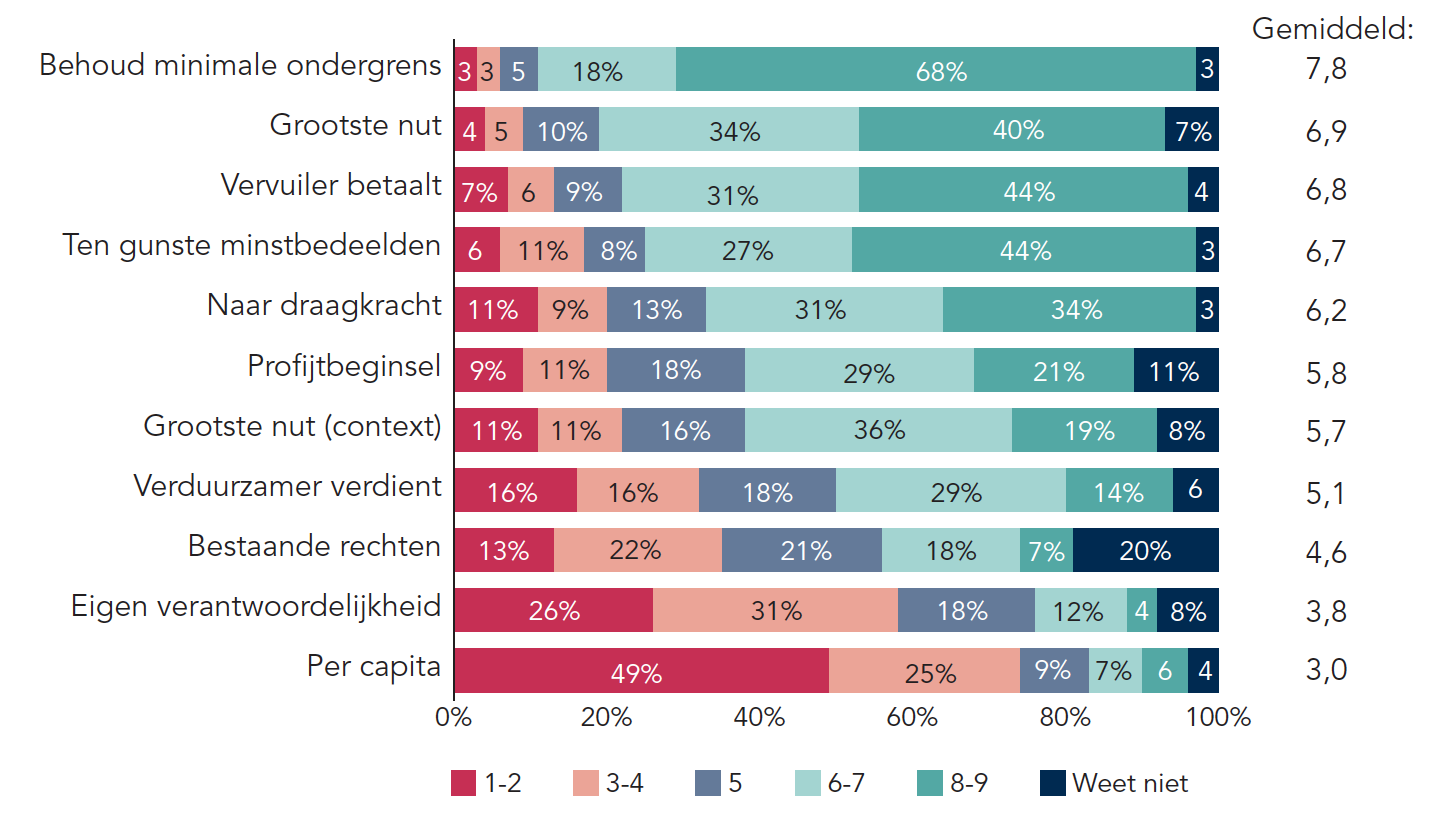 8
Bron: WRR 2023
[Speaker Notes: Je kunt dus op verschillende manieren verdelen, dat is duidelijk. Maar wat betekent dat voor concreet beleid? Hoe moeten we nu verder? 
Een belangrijk onderdeel daarvan kan zijn het burgerperspectief. Verschil beleidspraktijk en burgerperspectief kan zorgen voor frictie.]
Innovation for life
Hoe nu verder?
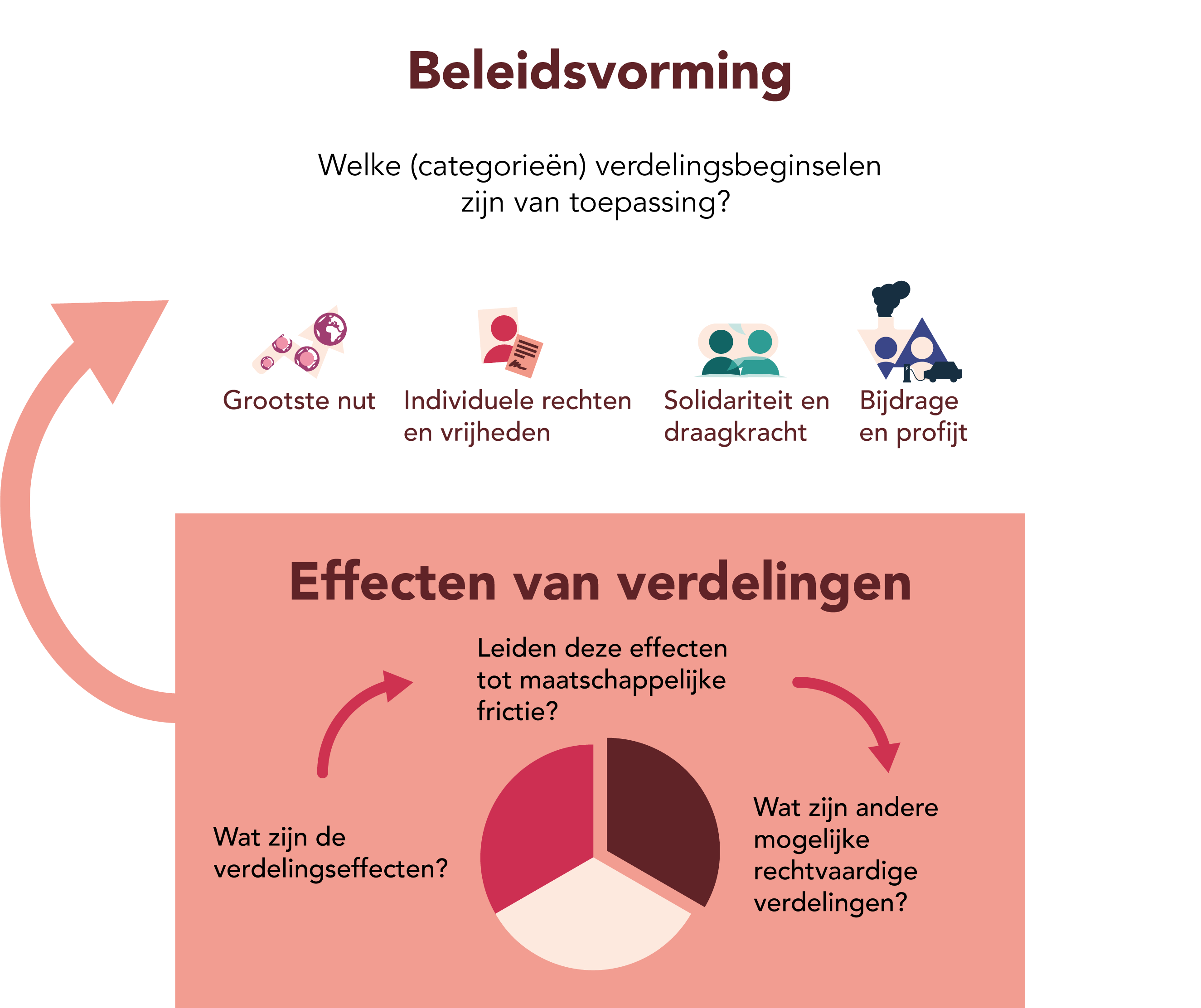 Procedurele verankering

Verschillen in waardering principes, maar gezamenlijk vertrekpunt denkbaar
9
Bestaande handvatten en projecten
Handvatten om met rechtvaardigheid om te gaan
Vooraf of achteraf analyseren? 

Samen ontwikkelen vanaf begin, 
of 
samen theoretisch ontwikkelen 
of 
samen terugkijken en leren
Internationaal
Bestaande raamwerken (zoals Inclusive Climate Action Wheel, zie voorstel)
Nationaal
WRR principes over rechtvaardigheid, KVE Operationalisatie Rechtvaardigheid (TNO en Ministerie EZK)
Regionaal
Handreiking voor rechtvaardigheid (TNO en provincie Noord-Holland)
Lokaal
Bestaande checklists (Berenschot, gemeente Hilversum)
[Speaker Notes: Berenschot; voor aan het begin, en nog geen concreet beleid hebt. Stel je wilt oefenen; fictief ding. Niet achteraf]